Archifrise / support de création de carte type
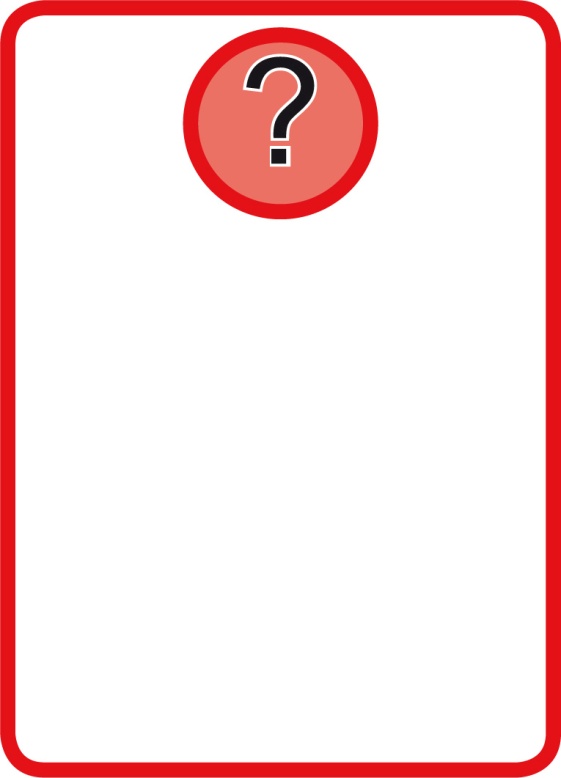 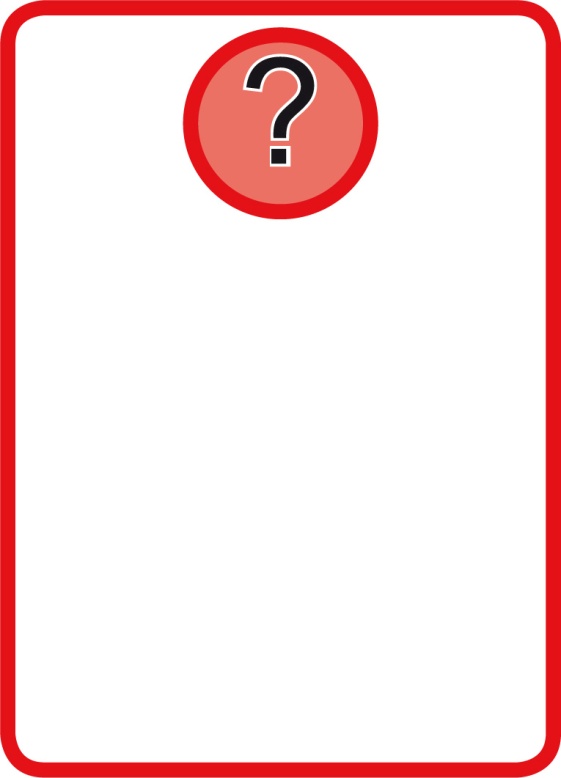 1. Recadrer l’image au format carré avec Photos ou autre logiciel de retouche d’image et l’enregistrer

2. Insérer l’image du bâtiment et 
la placer sur le rectangle gris

Menu Insertion > Image
Année de construction : xxxx

Nom du bâtiment :
Xxxxxxxxxxxxxxxxxxxx

Usage : Xxxxxxxxxxxxxxxxx

Anecdote :
Xxxxxx xxxx xxxxx xxxx
xxxxxxxxxxxxxxxxx 
Xxxx xxxx xxxxx
3. Compléter le texte à partir de vos recherches sur le bâtiment

Ou en écrivant des indices
4. Une fois la carte finie, deux options :
- si vous voulez l’envoyer au format pdf > l’exporter vers… au format pdf
- ou l’imprimer, puis découper les deux parties et les coller pour former la carte finale.
Archifrise / support de création de carte type
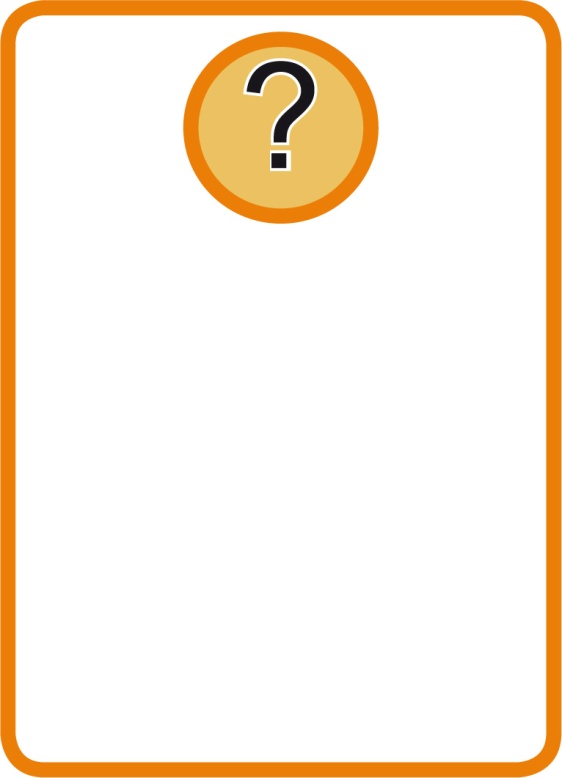 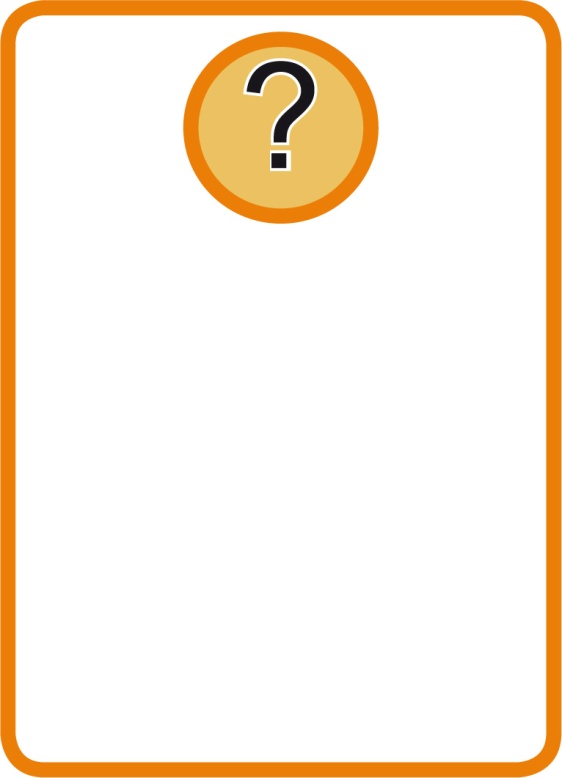 1. Recadrer l’image au format carré avec Photos ou autre logiciel de retouche d’image et l’enregistrer

2. Insérer l’image du bâtiment et 
la placer sur le rectangle gris

Menu Insertion > Image
Année de construction : xxxx

Nom du bâtiment :
Xxxxxxxxxxxxxxxxxxxx

Usage : Xxxxxxxxxxxxxxxxx

Anecdote :
Xxxxxx xxxx xxxxx xxxx
xxxxxxxxxxxxxxxxx 
Xxxx xxxx xxxxx
3. Compléter le texte à partir de vos recherches sur le bâtiment

Ou en écrivant des indices
4. Une fois la carte finie, deux options :
- si vous voulez l’envoyer au format pdf > l’exporter vers… au format pdf
- ou l’imprimer, puis découper les deux parties et les coller pour former la carte finale.
Archifrise / support de création de carte type
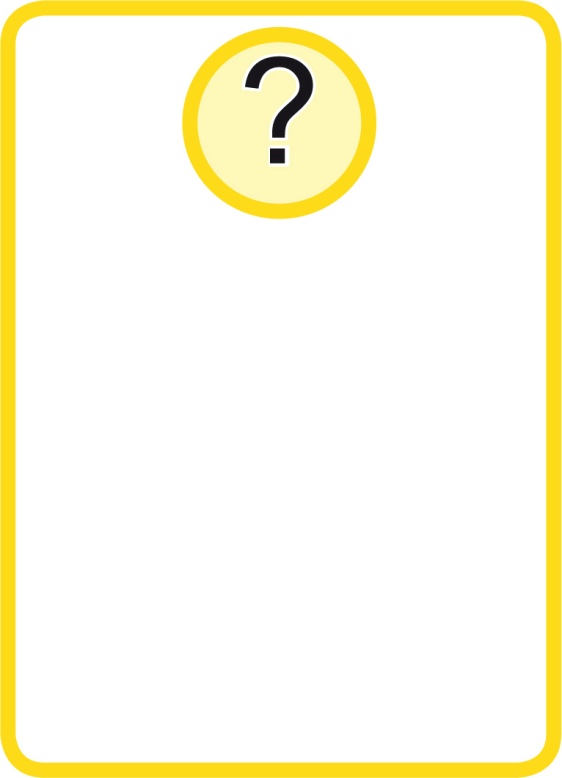 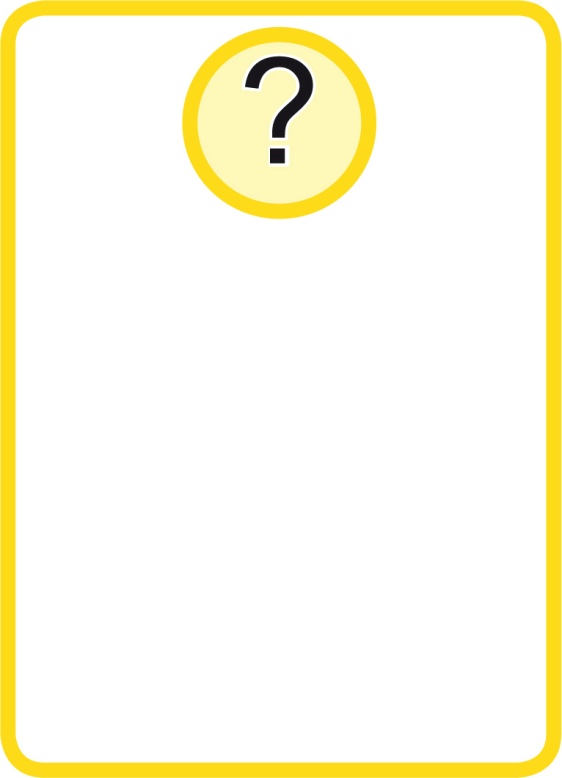 1. Recadrer l’image au format carré avec Photos ou autre logiciel de retouche d’image et l’enregistrer

2. Insérer l’image du bâtiment et 
la placer sur le rectangle gris

Menu Insertion > Image
Année de construction : xxxx

Nom du bâtiment :
Xxxxxxxxxxxxxxxxxxxx

Usage : Xxxxxxxxxxxxxxxxx

Anecdote :
Xxxxxx xxxx xxxxx xxxx
xxxxxxxxxxxxxxxxx 
Xxxx xxxx xxxxx
3. Compléter le texte à partir de vos recherches sur le bâtiment

Ou en écrivant des indices
4. Une fois la carte finie, deux options :
- si vous voulez l’envoyer au format pdf > l’exporter vers… au format pdf
- ou l’imprimer, puis découper les deux parties et les coller pour former la carte finale.